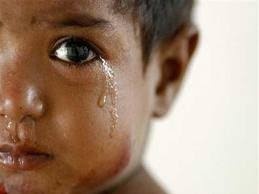 Effect of malnutrition on population4th year-243509
Nasreen Afroze
Associate Professor
Eden Mohila College
Topic will cover
Malnutrition and Infection
Malnutrition of School aged children and adolescent
অপুষ্টি কি?
অপুষ্টি (Malnutrition)  শাব্দিক অর্থে শরীরের স্বাভাবিক বৃদ্ধি, বিকাশ ও সুস্থতার জন্য প্রয়োজনীয় পুষ্টির ঘাটতি (undernutrition) ও বৃদ্ধি (overnutrition) দুটোকেই বুঝালেও পুষ্টির ঘাটতিজনিত অবস্থা বুঝাতেই অপুষ্টি শব্দটি সচরাচর ব্যবহৃত হয়।খাদ্যে এক বা একাধিক বিশেষ করে আমিষ উপাদান এর স্তল্পতা অর্থাৎ সুষম খাদ্য এর দীর্ঘ অভাবই অপুষ্টির অন্যতম কারন।
WHO  এর মতে পর্যাপ্ত বৃদ্ধি ও কাজের জন্য  দেহে প্রোটিন - শক্তি সরবরাহ ও চাহিদার অসামঞ্জস্যতা হলো অপুষ্টি।
ব্যাক্টেরিয়ার সংক্রমনে দেহে প্রোটিন ও অন্যান্য উপাদানের চাহিদা বেড়ে যায়।
ভাইরাল সংক্রমনে যেমন হাম জন্ডিস এ পরে পি ই এম হার বেড়ে যায়।
প্যারাসাইট সংক্রমনে ম্যালেরিয়া, হুকওয়ার্ম এর ফলে রক্তের অপচয় জনিত রক্তশুন্যতা দেখা দেয়।
Vicious cycle of Malnutrition
Malnutrition can make a person more susceptible to infection, and infection also contributes to malnutrition, which causes a vicious cycle . An inadequate dietary intake leads to weight loss, lowered immunity, mucosal damage, invasion by pathogens, and impaired growth and development in children.
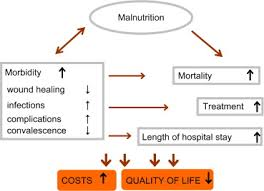 রোগ সংক্রমন এর ক্ষতিকর প্রভাব
Mortality due to loss of immunity.
Morbidity
Malnutrition
Decrease food intake due to poor apatite
Decrease absorption due to  morbidity leaded diarrhoea.
Increase energy need  due to increase BMR.
Anaemia.
Loss of productivity and reinforcement of poverty.
অপুষ্টি ও রোগ সংক্রমন
অপুষ্টির সাথে সম্পর্কিত রোগ সমূহ হলো-
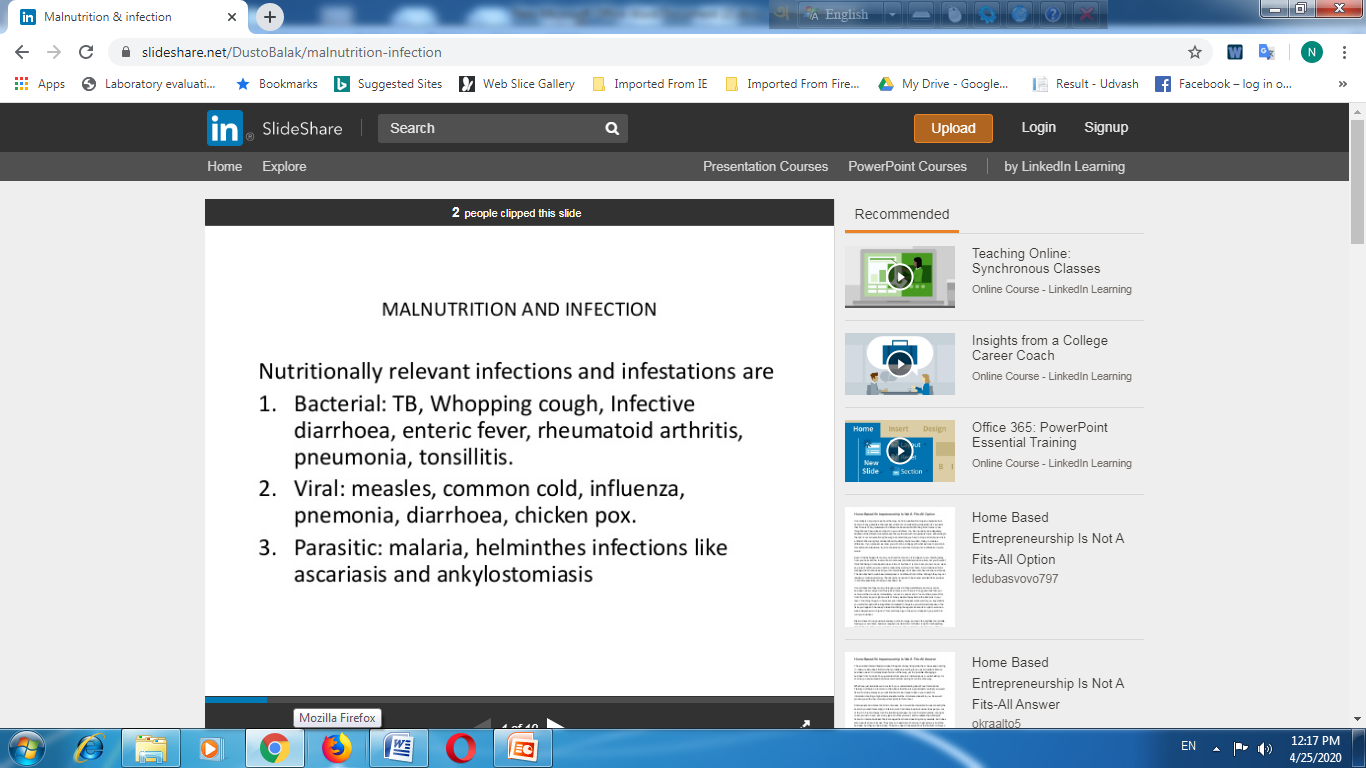 অপুষ্টির প্রভাব
বাংলাদেশে ১৯৯৫-২০০১ সাল পর্যন্ত যে সমন্বিত পুষ্টি প্রকল্প চলেছে তার পর্যালোচনা প্রতিবেদনে বিশ্বব্যাংক বলছে, বাংলাদেশে সবচেয়ে দরিদ্র পরিবারে জন্ম নেয়া শিশুদের মধ্যে ৬৫ শতাংশ শিশুর ওজন বা উচ্চতা কম আর সবচেয়ে ধনী পরিবারের শিশুদের মধ্যে সেই হার ৩৫ থেকে ৪০ শতাংশ। সুতরাং শুধু আয়-উপার্জন বাড়ালেই অপুষ্টি দূর হবে না। এর জন্য দরকার জ্ঞান, সম্পদ ও স্বাস্থ্যসেবার সুযোগ বৃদ্ধি করা। এদিকে ইউনিসেফ ও বাংলাদেশ পরিসংখ্যান ব্যুরোর ২০০৩-২০০৪ এর জরিপ অনুযায়ী, দেশে ৩৬ শতাংশ গর্ভবতী নারী অপুষ্টির সমস্যায় ভোগেন। এসব মায়েদের সন্তানও অপুষ্টি নিয়েই জন্মগ্রহণ করে। জন্মের পর প্রথম ৬ মাস পর্যাপ্ত পরিমাণে মায়ের দুধ পায় না, ফলে শিশুর শারীরিক বৃদ্ধি হয় না, নানা অসুখ-বিসুখ হতে থাকে। এমনকি এ কারণে শিশু মারাও যায়।
অপুষ্টির প্রভাব
শিশু মাতৃ-পুষ্টি জরিপ ২০০৫ ও ইউনিসেফের বিশ্ব শিশু পরিস্থিতি ২০০৭ অনুযায়ী বাংলাদেশে মায়েদের দীর্ঘস্থায়ী প্রাণশক্তি ঘাটতির হার ৩২ শতাংশ। এদিকে শিশুর জন্মকালীন ওজন স্বল্পতার হার ৩৬ শতাংশ। এছাড়া অনূর্ধ্ব ৫ বছর বয়সীদের ৪০ শতাংশই ঠিকমতো বেড়ে ওঠে না। ৬ মাস থেকে ১২ বছর বয়সীদের মধ্যে ৩৪ শতাংশের আয়োডিন ঘাটতি থাকে। ৬ মাস থেকে ৫৯ মাস বয়সীদের ৪৯ শতাংশ ভুগছে রক্তস্বল্পতায়। তবে ১৯৯৬ থেকে ২০০৫ সাল পর্যন্ত ১০ বছরের শিশুদের ওজনস্বল্পতা শতকরা ৫৬ ভাগ থেকে ৪৫ ভাগে নেমে এসেছে। অনূর্ধ্ব ৫ বছর বয়সীদের স্বাভাবিক বৃদ্ধি ব্যাহত হওয়ার হার ৫৫ ভাগ থেকে ৪০-এ নেমে এসেছে।
অপুষ্টির প্রভাব
২০০৮ সালে পৃথিবীর অন্যতম সেরা এবং পুরনো চিকিৎসাবিজ্ঞান ও পুষ্টি বিষয়ক সাময়িকী দ্য ল্যানসেট-এর ‘মাতৃ ও শিশু অপুষ্টি' বিষয়ক ৫টি প্রবন্ধে উত্তর-দক্ষিণ আমেরিকা, ইউরোপ, এশিয়া ও আফ্রিকার পুষ্টি বিশেষজ্ঞ ও গবেষকরা উল্লেখ করেছেন, প্রতিবছর এক কোটি ৩০ লাখ শিশু (ইন্ট্রাইউট্রাইন গ্রোথ ইউটারাস রেজিস্ট্রেশন) আইজইউআর এবং ১১ কোটি ২০ লাখ শিশু কম-ওজন নিয়ে জন্ম নেয়। আর ৫ বছরের কম বয়সী ১৭ কোটি ৮০ লাখ শিশু উচ্চতা বৃদ্ধির সমস্যায় ভোগে, এসব শিশুর ৯০ শতাংশ বাস করে ৩৬টি দেশে। সবচেয়ে খারাপ পরিস্থিতির দেশের তালিকায় রয়েছে বাংলাদেশ। বিশেষ সংখ্যার এই সাময়িকীর ৩ নাম্বার প্রবন্ধে দাবি করা হয়েছে, অপুষ্টির প্রকোপ বেশি এসব দেশে মাতৃ ও শিশু পুষ্টি বিষয়ক কার্যক্রমকে সঠিকভাবে পরিচালনা করলে ২৫ শতাংশ শিশুমৃত্যু রোধ করা সম্ভব।এ বছর অক্টোবরেই অনুষ্ঠিত হলো ১৯তম আন্তর্জাতিক পুষ্টি সম্মেলন। পুষ্টিবিজ্ঞানী ও গবেষকরা বলেন, বিশ্বের ১৭ কোটি ৮০ লাখ শিশু খর্বাকৃতির, এর অর্থ প্রতি দু'টি শিশুর একটি খর্বাকৃতির। ২৯ কোটি ১০ লাখ শিশু রক্তশূন্যতায় ভুগছে। বিশ্বের যে ৩৬টি দেশে অপুষ্টি বেশি বলে চিহ্নিত করা হয়েছে তার মধ্যে বাংলাদেশও রয়েছে। সম্মেলনে বিশ্বস্বাস্থ্য সংস্থা চলছে, অপুষ্টির মাত্রা বাড়ার কারণে বিশ্বজুড়ে হৃদরোগ, ক্যানসার ও ডায়াবেটিসের মতো রোগের প্রকোপ বাড়ছে।
অপুষ্টির প্রভাব
প্রাপ্ত পরিসংখ্যানগত তথ্য-উপাত্ত বিশ্লেষণ করলে দেখা যায়, ২০০৮ সালে দ্য ল্যানসেট সাময়িকীর দেয়া তথ্য এবং ২০০৯ সালের ১৯তম আন্তর্জাতিক পুষ্টি সম্মেলনের দেয়া তথ্যের মধ্যে তেমন কোন তারতম্য নেই অর্থাৎ বিশ্বব্যাপী পুষ্টির অগ্রগতি খুবই সামান্য। সেই সঙ্গে বলা যায়, বাংলাদেশের ৮০ ভাগ মানুষ দারিদ্র্য সীমার নিচে বাস করে বলে। এসব পরিবারের মা ও শিশুরা পুষ্টিকর খাবার পায় না। অস্বাস্থ্যকর পরিবেশে শিশুরা জন্ম নিচ্ছে ও বেড়ে ওঠছে। শিশু পরিচর্যা ও স্বাস্থ্য সম্পর্কে পরিবারের লোকজনদের কোন ধারণা নেই। কুসংস্কার তো আছেই। পায় না চিকিৎসা সেবা। স্বাস্থ্যের ক্ষেত্রে এই অপুষ্টি যে মাত্রায় বিরাজ করছে তাতে দেশের বিশিষ্ট বিজ্ঞানীরা মনে করছেন, দেশের ক্রমবর্ধমান দারিদ্র্য ও বর্তমান খাদ্য সঙ্কটের পটভূমিতে অপুষ্টি বিষয়টি অত্যন্ত গুরুত্বপূর্ণ। তবে অপুষ্টির সাথে শুধু দারিদ্র্য খাদ্য সঙ্কট বা মাতৃস্বাস্থ্যের বিষয়গুলোই জড়িত নয়, এ বিষয়ে সচেতনতার অভাবও ব্যাপকহারে দায়ী।
এক কথায় বলা যায়, শিশুস্বাস্থ্য ও শিশুপুষ্টি বিষয়টি মোটেই অবহেলার নয়। অর্থনৈতিক অগ্রগতির জন্য শিগগিরই অপুষ্টি দূর করা জরুরি। এ জন্য অপুষ্টির ঘাটতি থেকে উত্তরণ ঘটাতে পুষ্টি খাতে বেশি বিনিয়োগ করতে হবে। পরিবেশের ওপর অধিক গুরুত্ব দিতে হবে। শিশুর পুষ্টির নিশ্চয়তার জন্য জন্মের প্রথম মাস থেকে শিশুকে শুধু বুকের দুধ খাওয়ানোর ব্যাপারে সচেতনতা সৃষ্টি করতে হবে। ভিটামিন ‘এ', দস্তাসমৃদ্ধ খাবার, সম্পূরক খাদ্য, ওষুধ সরবরাহ করতে হবে। এছাড়াও স্বাস্থ্য পুষ্টি নিয়ে সরকারের পাশাপাশি এনজিওগুলোর কর্মকান্ড, নারী শিক্ষার হার বৃদ্ধি করতে হবে।
অপুষ্টির দুষ্ট ফলাফল
শিশুর অপুষ্টি
বাংলাদেশ সম্প্রতি খাদ্যে, প্রধানত ধান ও গম উৎপাদনে প্রায় স্বয়ংসম্পূর্ণ হয়ে উঠলেও মা-বাবার ক্রয় ক্ষমতার সীমাবদ্ধতার দরুন উপযুক্ত খাদ্য ওই শিশুদের নাগালে পৌঁছায় না। অধিকন্তু, সুষম বৃদ্ধির জন্য কেবল ভাত প্রয়োজনীয় পুষ্টি যোগাতে পারে না। এজন্য দরকার মাছ, মাংস দুধ ও ডিমের মতো প্রোটিন এবং ভিটামিন ও খনিজ লবণসমৃদ্ধ ফলমূল ও শাকসবজি। শিশুদের খাদ্যাভাবের বহুদৃষ্ট প্রকাশ হলো প্রোটিন শক্তির অর্থাৎ প্রোটিনসমৃদ্ধ খাদ্য ও শক্তিসমৃদ্ধ দানাশস্যের অভাবজনিত পুষ্টিহীনতা কোয়াশিওরকর ও অস্থিচর্মসার ম্যারাসমাস। বিশ্ব স্বাস্থ্য সংস্থার হিসেবে বাংলাদেশের মোট জনসংখ্যার ৩০% আর শিশুদের ৪৮% অপুষ্টিতে আক্রান্ত। দেশের ০-৭২ মাস বয়সী শিশুদের মধ্যে মাত্র ৬.২% স্বাভাবিক, বাকি প্রায় ৯৩.৮% নানা ধরনের অপুষ্টিজনিত রোগব্যাধির শিকার।
দেহের উচ্চতা ও ওজনভিত্তিক শ্রেণিকরণ পদ্ধতি অনুযায়ী ১৯৭৫-১৯৯০ সাল পর্যন্ত সময়কালে স্বাভাবিক উচ্চতা ও ওজনসম্পন্ন শিশুদের অনুপাত কিছুটা বাড়লেও দুর্বল ও দেহের ব্যাহত বৃদ্ধি হার অপরিবর্তিত রয়েছে। লিঙ্গবৈষম্যগত বিশ্লেষণ থেকে দেখা গেছে যে, একই বয়সের ছেলেদের তুলনায় মেয়েরা এবং শহরের শিশু অপেক্ষা গ্রামের শিশুরা অধিক অপুষ্ট। এক বছরের কমবয়সী শিশুমৃত্যুর হার এখন নিম্নমুখী এক লক্ষে ২৫০ (১৯৬২), ৯৪ (১৯৯০) ও ৭৭ (১৯৯৪) এবং এক বছরের বেশি বয়সীর মৃত্যুহার ১৯৯০ সালের ১৫১ থেকে কমে ১৯৯৪ সালে ছিল ১৩৪। পাঁচ বছরের কমবয়সী এসব শিশুর ৫০-৬০% মারা যায় প্রত্যক্ষ বা পরোক্ষভাবে অপুষ্টির কারণে।
শিশুর অপুষ্টি
শিশুমৃত্যুর প্রায় এক-তৃতীয়াংশের কারণ মারাত্মক অপুষ্টি। ছেলেদের তুলনায় মেয়েদের মধ্যে এ ধরনের মৃত্যুর ঘটনা অনেক বেশি। দেশে শালদুধ বর্জন বহুদৃষ্ট (৬০-৯০%)। সম্পূর্ণ মাতৃদুগ্ধনির্ভর শিশু প্রায় ৪%। শহরাঞ্চলে প্রায় ৯০% মা শিশুদের বোতলে দুধ খাওয়ায়। তবে এ অনুপাতগুলো এখন নিম্নমুখী। গর্ভবতী নন এমন মায়েদের গড় ওজন ও উচ্চতা যথাক্রমে ৩৯ কেজি (৩২-৪৮ কেজি) ও ১৪৮ সেমি (১৩৫-১৫৭ সেমি)। প্রত্যেক সন্তান জন্মের পর মায়ের ওজন কমে ১ কেজি। বয়ঃপ্রাপ্ত নারীর প্রায় ৭৪% এবং গর্ভবতী ও দুগ্ধদাত্রী মায়ের প্রায় ৮০% আয়রন ও ফলিক এসিড এর অভাবে রক্তশূন্যতায় ভোগে। মায়েদের মৃত্যুহার এখনও অত্যধিক,  যদিও ১ লক্ষে প্রায় ৪৫০ থেকে সম্প্রতি ৩২০ জনে নেমে এসেছে।। নবজাতকের গড়পড়তা ওজন ২.৭ কেজি, শহরের তুলনায় (২৩-২৭%) গ্রামের (৩৭-৪১%) শিশুর জন্মকালীন গড়পড়তা ওজন কম। ১৯৮৯ সালে ৬-৭১ মাস বয়সী শিশুদের ১.৭% রাতকানা রোগে আক্রান্ত হয়েছিল, আর ১৯৮২-৮৩ সালে তা ছিল ৩.৬%। ‘এ’ ভিটামিনের অভাবজনিত শিশুদের রাতকানা রোগ এবং চোখের কর্ণিয়া নরম ও অসবচ্ছ হয়ে অনধত্ব বাংলাদেশে খুবই বেশি। ‘এ’ ভিটামিনের অভাবে প্রতি বছর প্রায় ৩০,০০০ শিশু অন্ধ হচ্ছে। বাংলাদেশে শিশুদেরও আয়োডিনের অভাবজনিত বৈকল্য আছে। এছাড়া রয়েছে ‘ডি’ ভিটামিনের অভাবে রিকেটস। শিশুর খাবারে ভাগবসানো পেটের কৃমি ও অপুষ্টির আরেকটি কারণ। মূলত দারিদ্র্য ও অজ্ঞতাজনিত কুখাদ্যাভ্যাসের দরুন ভিটামিন সমৃদ্ধ খাবার না খাওয়ায় বাংলাদেশের গ্রামাঞ্চলের শিশুদের একটি বড় অংশেরই অপুষ্টিতে আক্রান্ত হওয়ার ঝুঁকি থাকে।
শিশুর অপুষ্টি
১৯৯০ দশকের মাঝামাঝি FAO সূত্রে জানা যায় যে, দীর্ঘস্থায়ী অপুষ্টির জন্য বাংলাদেশের ৫৬% শিশুর বয়সের অনুপাতে ওজন কম। এখনও অবস্থার তেমন কোনো পরিবর্তন ঘটে নি। বাংলাদেশে ৫ বছরের কমবয়সী শিশুর প্রায় দু-তৃতীয়াংশই কোনো না কোনো মাত্রার অপুষ্টিতে ভুগছে। অপুষ্ট শিশুরা সংক্রামক রোগের সহজ শিকার এবং তাদের দৈহিক, মানসিক বিকাশও মন্থর। বার্ষিক মাথাপিছু ২,০০০ টাকার কম আয়ের পরিবারগুলির প্রায় ৮৫% শিশু অপুষ্টিতে ভোগে এবং আয় ১২,০০০ টাকার বেশি হলেও অপুষ্টির হার ৩০% থেকে যায়। এ তথ্য থেকে বোঝা যায় যে, পুষ্টির উন্নতি বৃদ্ধিকরণে আয় একমাত্র উপাত্ত নয়, এ সঙ্গে জড়িয়ে আছে খাদ্যাভ্যাস, রোগপ্রবণতা ইত্যাদিও।
শিশুর অপুষ্টি
হাঙ্গার প্রজেক্ট (Hunger Project) নামের একটি এনজিও-এর হিসাব অনুযায়ী (২০০০ সালের শেষে) বাংলাদেশে প্রতিদিন যে ৭০০ লোক মারা যায় তাতে শিশুর সংখ্যা প্রায় ৬৫৫ এবং মৃত্যুর কারণ স্থায়ী বুভুক্ষা। সংখ্যাটি আতঙ্কজনক, কিন্তু সমাজের বিভিন্ন স্তরে বিদ্যমান চরম দারিদ্র্য ও তার করুণ রূপ হিসেবে নিলে একে বাস্তবতা থেকে দূরে বলে ভাবা যাবে না। অবাধ বাজার ব্যবস্থায় উত্তরণকালীন পর্বে দরিদ্র জনগণের স্বাস্থ্যের ওপর এর বিরূপ প্রতিক্রিয়া মোকাবিলার জন্য বিশ্ব ব্যাংকের সহায়তায় সরকার অনেকগুলি পুষ্টি প্রকল্প গ্রহণ করলেও পুষ্টিসমস্যার সুরাহা হয় নি। এসব প্রকল্পের প্রধান দুটি ছিল বিশ্ব ব্যাংকের অনুদানে পরিচালিত National Integrated Nutrition Project এবং Vulnerable Group Feeding Programme। নিয়ন্ত্রিত অর্থনীতি থেকে মুক্তবাজার অর্থনীতিতে উত্তরণকালে দারিদ্র্যসীমার নিচের লোকেরাই সর্বাধিক ক্ষতিগ্রস্ত হয় বলে তাদের প্রতি বিশেষ লক্ষ্য রেখেই প্রকল্প দুটি চালু হয়েছিল। কালপ্রবাহে উক্ত জনগোষ্ঠী আরও দরিদ্র হয়ে পড়ে এবং তাতে তাদের পুষ্টি পরিস্থিতির যথেষ্ট অবনতি ঘটে। সম্প্রতি পরিচালিত কিছু জরিপ থেকে দেখা গেছে যে, ১-৬ বছর বয়সী শিশুদের প্রায় ২% ‘এ’ ভিটামিনের অভাবজনিত রাতকানা রোগে আক্রান্ত। এদেশে প্রতিদিন ‘এ’ ভিটামিনের অভাবে প্রায় ৮৮টি শিশু অন্ধ হচ্ছে, অথচ দুগ্ধদাত্রী মায়েরা শিশুর ‘এ’ ভিটামিনের প্রায় ৭০% সহজেই যোগাতে পারে। বিগত দশকে সরকারি ও বেসরকারি পর্যায়ে শালদুধের উপকারিতা এবং মাতৃদুগ্ধপান উৎসাহ প্রদান কর্মসূচি আশব্যঞ্জক সাড়া জাগিয়েছে। শাকসবজি ও ফলমূল ‘এ’ ভিটামিনসমৃদ্ধ, যেগুলি বাড়ির আঙিনায় প্রায় নিখরচায় ফলানো যায়। সরকারের সম্প্রসারিত টিকাদান কর্মসূচি (EPI) পাঁচ বছরের কমবয়সী শিশুদের উচ্চশক্তির ‘এ’ ভিটামিন ক্যাপসুল দিচ্ছে। তবে কর্মসূচির বিস্তার অঞ্চল ভেদে ১৬% থেকে ৮৫%। আয়োডিনের অভাব নিরসনে সরকার আয়োডিনযুক্ত লবণ চালু করেছে।
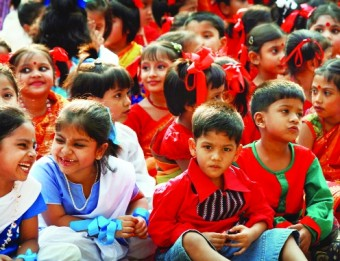 কৈশরে অপুষ্টি
আমাদের দেশের বড় জনগোষ্ঠী কিশোর-কিশোরী। দুঃখজনক যে কিশোর-কিশোরীরা অধিকাংশই কোনো না কোনো মাত্রায় অপুষ্টিতে ভুগছে। কিশোরীদের অপুষ্টি বেশি প্রকট। কিশোরীর নতুন অভিজ্ঞতা—মাসিক ঋতুস্রাব। শঙ্কা থেকে লজ্জা, লজ্জা থেকে ভয়, ভয় থেকে অযত্ন, অযত্ন থেকে অপুষ্টি। তাই কিশোরীদের জন্য চাই বাড়তি খাবার, বাড়তি পুষ্টি, বাড়তি যত্ন।
অপুষ্টির  দুষ্টচক্রকে ভাঙতে হবে। তাই শুরু করতে হবে গোড়া থেকেই। আজ যে কিশোরী তাকে কেন্দ্রবিন্দুতে নিতে হবে। অপুষ্টি আক্রান্ত দুর্বল ও অল্প বয়সী মেয়েদের অসময়ে গর্ভধারণ রোধ করতে হবে।অল্প বয়সে বিয়ে হওয়া অপুষ্ট কিশোরী-মা গর্ভধারণ করলে—সে নিজে যথাযথ পুষ্টি পায় না, বঞ্চিত হয় গর্ভস্থ শিশুটিও। তাই আজ যে কিশোরী তার পুষ্টি দিয়েই শুরু করতে হবে, সুন্দর আগামীর জন্য।
অপুষ্টির কারণে কিশোর কিশোরীরা শারীরিক ও মানসিক ক্ষতির সম্মুখীন হতে পারে। রক্তস্বল্পতা, মুখের কোনায় ঘা, পেটের অসুখ, বিভিন্ন ধরনের চর্মরোগ, চোখের সমস্যা, কৃমি, দুর্বলতা, শারীরিক গঠন সুষ্ঠু না হওয়া ইত্যাদি অপুষ্টিজনিত সমস্যা। অপুষ্টির ফলে স্নায়ুতন্ত্রের বিকাশ পরিপূর্ণভাবে ঘটে না। এছাড়া অপুষ্টির কারণে একজন কিশোরী যদি রক্তস্বল্পতায় ভোগে, তাহলে সে একটি সুস্থ সন্তান জন্ম দিতে পারে না। কারণ আজকের কিশোরীরাই আগামী দিনের মা। কিশোর কিশোরী যদি শারীরিকভাবে দুর্বল হয়, মেধাবী হতে না পারে তাহলে তারা জাতীয় উন্নয়নে অবদান রাখতে পারবে না, এতে কোন সন্দেহ নেই।
অনেকেরই ধারণা বেশি দুধ, মাছ ও মাংস খেলে স্বাস্থ্য ভালো থাকে। কিন্তু ধারণাটি ঠিক নয়। প্রতিটি মানুষেরই নিত্যদিনের খাবারের সঙ্গে খাদ্যের সব কয়টি পুষ্টি উপাদানের উপস্থিতি থাকতে হবে। সেজন্য মাংস ও দুধের পাশাপাশি মাছ, ডিম, ডাল, ভাত, রুটি, সবজি, ফলমূল সবই খেতে হবে। এছাড়া মৌসুম ভেদে বিশেষ ফলমূল যেমন- আম, কলা, কাঁঠাল, পেঁপে, আনারস, পেয়ারা ইত্যাদিতে প্রচুর ভিটামিন ও পুষ্টিগুণ থাকে, যা গ্রহণে অপুষ্টিজনিত বিভিন্ন সমস্যা দূর হয়।
আমাদের দেশে বহু কিশোর কিশোরী অপুষ্টির শিকার। বাংলাদেশ ডেমোগ্রাফিক হেলথ অ্যান্ড সার্ভের (বিডিএইচএস) সমীক্ষায় দেখা যায়, দেশের ২৫ শতাংশ কিশোর কিশোরী অপুষ্টি ও রক্তস্বল্পতায় ভুগছে। এই সমীক্ষায়, কিশোরীর উচ্চতা ন্যূনতম ১৪৫ সেন্টিমিটার হওয়া উচিত বলে উল্লেখ করা হয়েছে। কিন্তু বর্তমানে এই হার ১৩ শতাংশ কম। আবার কিশোরদের উচ্চতা ১৫০-১৫৫ সেন্টেমিটার হওয়া উচিত। এক্ষেত্রে অনেক ঘাটতি রয়েছে।
জাতীয় পুষ্টি উন্নয়ন কার্যক্রমের সমীক্ষায় বলা হয়েছে, ১১ থেকে ১৬ বছর বয়সী ৪৩ শতাংশ কিশোরী রক্তস্বল্পতায় ভুগছে।
কন্যাশিশুদের অপুষ্টির হার বেশি। পরিবার থেকেই কন্যাশিশুর প্রতি অবহেলা শুরু হয়। জন্মের পর থেকেই সে ভোগে অপুষ্টিতে। ছেলের তুলনায় দ্বিগুণ বেশি অপুষ্টিতে ভোগে কন্যাশিশু। শৈশব থেকেই কন্যাশিশু ক্যালরি ঘাটতিতে ভোগে। জাতীয় পুষ্টি জরিপের তথ্য অনুযায়ী সমগ্র কৈশোরে ছেলেদের তুলনায় মেয়েরা কম ক্যালরি ভোগ করে। পাঁচ বছরের কম বয়সী শিশুদের মধ্যে মেয়েশিশুরা ১৬ শতাংশ কম ক্যালরি পায়। কম শক্তিদায়ক খাদ্য পাওয়ার ফলে মেয়ে শিশুরা ভিটামিন ‘এ’ ঘাটতিতে ভোগে। মেয়ে শিশুদের আয়োডিনের অভাবে গলগন্ড রোগে আক্রান্ত হবার হার বেশি।
অপুষ্টির শুরু হয় মাতৃগর্ভ থেকেই। শিশুর জন্মের সময় ওজন আড়াই কেজির কম হলে তাকে কম ওজনের শিশু বলা হয়। বিডিএইচএস’এর সর্বশেষ জরিপ অনুযায়ী ২০১৬ সালে বাংলাদেশে কম ওজনের শিশু জন্মদানের হার ৩৬ শতাংশ। শিশু ও কিশোরী বয়সে গর্ভধারণ এবং অপুষ্টির কারণে কম ওজনের শিশু জন্মদানের হার বাড়ছে বলে বিশেষজ্ঞরা মনে করেন।
সার্বিকভাবে দেশের কিশোর কিশোরীদের অপুষ্টি দূর করতে ব্যাপক উদ্যোগ এখন থেকেই গ্রহণ করা প্রয়োজন। শিশু জন্মের পর থেকে ছয় মাস পর্যন্ত মায়ের বুকের দুধ পান করানো, এবং ছয় মাসের পর থেকে উপযুক্ত পরিপূরক খাবার খাওয়ানো এবং নিয়মিত সবগুলো দেয়া আবশ্যক। এতে শিশুর রোগ প্রতিরোধ ক্ষমতা বাড়বে এবং শিশুকে অপুষ্টির হাত থেকে রক্ষা করা সম্ভব হবে। পরবর্তীতে কিশোর বয়সেও অপুষ্টির শিকার কম হবে তারা। অপুষ্টি দূরীকরণ কার্যক্রমে অংশগ্রহণের জন্য সরকারের পাশাপাশি বেসরকারি প্রতিষ্ঠানসহ সমাজের সকল স্তরের জনগণকে এগিয়ে আসতে হবে।
শিক্ষা, স্বাস্থ্য ও পুষ্টি শিশুর অধিকার। দেশব্যাপী পুষ্টি বিষয়ক কার্যক্রম জোরদার করতে জনসচেতনতা গড়ে তুলতে হবে। পুষ্টিহীনতা যত কমবে, কর্মক্ষম মানুষের সংখ্যা তত বাড়বে। তবেই সুমিদের মতো এ দেশের হাজারো শিশুকে অপুষ্টির হাত থেকে রক্ষা করা সম্ভব হবে। এতে দেশের উৎপাদনশীলতা বাড়বে এবং অর্থনৈতিক উন্নয়ন টেকসই হবে। দেশ পাবে পুষ্টিসমৃদ্ধ সুস্থ, সবল এক জাতি।
কৈশরে পুষ্টি
কৈশোরে শারীরিক ও মানসিক বৃদ্ধির চূড়ান্ত পরিণতি ঘটে বলে এ সময় সুষম খাবার খাওয়া প্রয়োজন। এ জন্য খাবারে থাকতে হবে আমিষ, শর্করা, চর্বি, খনিজ লবণ ও ভিটামিনযুক্ত খাবার। আজকাল দেখা যায়, এ বয়সের ছেলেমেয়েরা বাইরের খাবারের প্রতি আকৃষ্ট হয়। অথচ এ খাবারগুলোতে তেল, চর্বি, লবণ অনেক বেশি থাকে, যা শরীরের জন্য ভালো নয়। এ কারণে কিশোর-কিশোরীদের মধ্যে দেখা যায় ওজনাধিক ও অপুষ্টি।মেয়েদের ক্ষেত্রে রক্তস্বল্পতার ঘাটতি প্রায়ই হয়ে থাকে। এ কারণে আয়রনের জন্য তাদের নিয়মিত ডিম, মাংস, কলিজা, সামুদ্রিক মাছ, সবুজ শাকসবজি খেতে হবে। এ ছাড়া ক্যালসিয়ামের জন্য দুধ খাওয়া প্রয়োজন। কিশোরদের খেলাধুলা, বাইরে ছোটাছুটির জন্যও প্রোটিন, ভিটামিন ও আয়রন বা লৌহের দিকে নজর দিতে হবে। প্রতিদিন একটি ডিম তাদের দেহ গঠন ও কর্মক্ষমতার জন্য প্রয়োজন। মধ্য বয়সের মানুষের কাজের পরিধি বেড়ে যায়। এ কারণে তাদের শক্তির প্রয়োজন। কারণ, এ সময় ক্যালরি খরচ বেশি হয়। আবার এ সময় ক্যালসিয়াম ও ভিটামিন 'ডি'-এর ঘাটতি দেখা যায়। এ জন্য ক্যালসিয়াম ও ভিটামিন 'ডি' যুক্ত খাবার খেতে হয়। এ বয়সে এ দুটি খাদ্য উপাদানের অভাবে হাড়ের রোগ দেখা যায়। হাড় সহজেই ভঙ্গুর হয়ে পড়ে।
বয়ঃসন্ধিক্ষন
বয়ঃসন্ধিকালীন অপুষ্টি
বয়ঃসন্ধি (Puberty) একটি সুনির্দিষ্ট প্রক্রিয়া যার মাধ্যমে একটি শিশুর শরীর একজন প্রাপ্তবয়স্ক মানুষের শরীরে রূপান্তরিত হয় এবং প্রজননের সক্ষমতা লাভ করে। মস্তিষ্ক থেকে গোনাডে (ডিম্বাশয় ও শুক্রাশয়) হরমোন সংকেত যাবার মাধ্যমে এটির সূচনা ঘটে। ফলশ্রুতিতে গোনাড বিভিন্ন ধরনের হরমোন উৎপাদন শুরু করে যার ফলে মস্তিষ্ক, অস্থি, পেশি, ত্বক, স্তন, এবং জনন অঙ্গ-প্রত্যঙ্গসমূহের বৃদ্ধি শুরু হয়। বয়ঃসন্ধির মধ্যভাগে এই বৃদ্ধি ত্বরান্বিত হয় এবং বয়ঃসন্ধি শেষ হবার মাধ্যমে এই বৃদ্ধি সম্পূর্ণ হয়। বয়ঃসন্ধি শুরুর পূর্বে ছেলে ও মেয়ের মধ্যে পার্থক্য প্রায় সম্পূর্ণটাই বলতে গেলে শুধু যৌনাঙ্গের ভেতর সীমাবদ্ধ থাকে। বয়ঃসন্ধির সময়, শরীরের গঠনের আকার-আকৃতি, গুরুত্ব ও কাজে প্রধান পার্থক্য গুলো প্রতীয়মান হয়। এদের মধ্যে খুবই অবশ্যম্ভাবী পরিবর্তনগুলোকে সেকেন্ডারি যৌন বৈশিষ্ট্য বলা হয়। যদিও বয়ঃসন্ধি শুরুর সাধারণ বয়সসীমার মধ্যে ব্যাপক তারতম্য রয়েছে, কিন্তু গড়পড়তা মেয়েদের বয়ঃসন্ধির প্রক্রিয়া ছেলেদের ১-২ বছর আগে শুরু হয় (গড় বয়স: মেয়েদের ৯-১৪ বছর, এবং ছেলেদের ১০-১৭ বছর)।
বয়ঃসন্ধিকালীন অপুষ্টি
বয়ঃসন্ধিকালে (বয়স ১১ থেকে ১৪ বছর) খাবারদাবারে অভিভাবকদের বাড়তি সচেতনতা দরকার। কারণ
এসময় হরমোনের পরিবর্তনের জন্য কিশোর-কিশোরীদের শারীরিক ও মানসিক পরিবর্তন ঘটে।যৌন সংক্রান্ত গ্রন্থি ও কলার বর্ধন ও সক্রিয়তা বৃদ্ধি পাওয়ায় এ সময় মৌলিক বিপাক হার বেড়ে যায়। অর্থাৎ ক্যলরীর চাহিদা বাড়ে , তাই সেই সাথে বাড়ে থায়ামিন, রিবোফ্লাভিন ও নায়াসিনের চাহিদা।
এ সময় ছেলেদের এশীর পরিমান ও উচচতা  মেয়েদের চেয়ে বেশী হয় বলে তাদের ক্যালরী, পড়োটিন ও ভিটামিনের চাহিদাও বাশি থাকে।
অস্থির দ্রুত বর্ধন ও রক্তের পরিমান বৃদ্ধির জন্য ক্যালসিয়াম ও লৌহের চাহিদা বাড়ে। 
বয়ঃসন্ধিকালে মেয়েদের ঋতুচক্র আরম্ভ হওয়ায়  লৌহের অপচয় বাড়ে, তাই লৌহ সমৃদ্ধ খাবার ,ফলিক এসিড ও ভিটামিন বি১২ ও সি এর চাহিদা বাড়ে। 
এ সব বাড়তি চাহিদা পূরন না হলে দেখা দেয় রক্তশুন্যতা, স্নায়ুবিক দূর্বলতা, হাড়ের দুর্বলতা ইত্যাদি।
এ সময় ছেলেমেয়েদের খাওয়াদাওয়ার রুচির বদল হয়। শুধু স্বাস্থ্যগত দিক নয়, এ সময়ের খাদ্যাভ্যাস শিশুর পরবর্তী জীবনের পছন্দনীয় খাদ্য তালিকার ভিত গড়ে তোলে। খাওয়াদাওয়ায় এ সময় একটু অবহেলা করলেই পরে পুষ্টিহীনতার শিকার হওয়ার ঝুঁকিতে পড়তে হয়। সকালের নাশতা না খাওয়া এ বয়সে যেন একটি ফ্যাশন। দুপুরের খাবারটাও বেশির ভাগ হয় বাইরের ফাস্টফুড খেয়ে। রোগা থাকার চিন্তা থেকেও অনেকে খায় না।
G‡`‡ki GK Z…Zxqvsk eqtmwÜKvjxb †g‡qiv Acyó Ges Zv‡`i weGgAvB (D”PZv Abycv‡Z IRb) LyeB Kg| GKRb bvixi D”PZv 145 †m. wg. Gi Kg n‡j Zv‡K Le©Kvq ejv nq| cÖRbbÿg eq‡mi bvix‡`i kZKiv 13 fvM Le©Kvq, hvi Kvi‡Y wkï R‡&b¥i mgq RwUjZvi SzuwK ev‡o, cvkvcvwk Le©Kvq wkï R‡b¥i SuzwKI ev‡o| GK PZz_©vsk bvix Acywó‡Z †fv‡Mb Ges Zv‡`i weGgAvB LyeB Kg| GwU Zv‡`i ¯^v¯’¨-SzuwK evovq, kvixwiK Kg©ÿgZv K‡g hvq Ges Zv‡`i mšÍvb‡`i cywó Ae¯’vi DciI weiƒc cÖfve †d‡j| eqtmwÜKvjxb †g‡q‡`i I bvix‡`i Acywó mvaviYZ শৈশবকালীন Le©Zvi djvdj Ges Gi Kvi‡Y gv‡qiRivqy‡Z _vKv wkïi e„w× e¨vnZ nevi SzuwK A‡bK¸Y †e‡o hvq| GQvov Kg Rb¥IR‡bi SzuwKI ev‡o|GKRb Lv‡Uv gv Gi Kg Rb¥IR‡bi wkï Rb¥ †`Iqvi m¤¢vebv †e‡o hvq, wkïwU eo n‡q Le©Kvq †g‡q Ges Lv‡Uv bvix‡Z cwiYZ nq| GB fv‡e Le©Zv cÖRb¥ †_‡K cÖR‡b¥ cÖevwnZ nq Ges GKwU Aïf P‡µ cwiYZ হয়।
ধন্যবাদ